Refresher/Just Keep Breathing Pre-Training Assessment 2021-2023, Segmented Based on Roles
376 Total Responses
Tuesday, September 26, 2023
Job roles trained on Breathe (Refresher):
Answered: 373   Skipped: 0
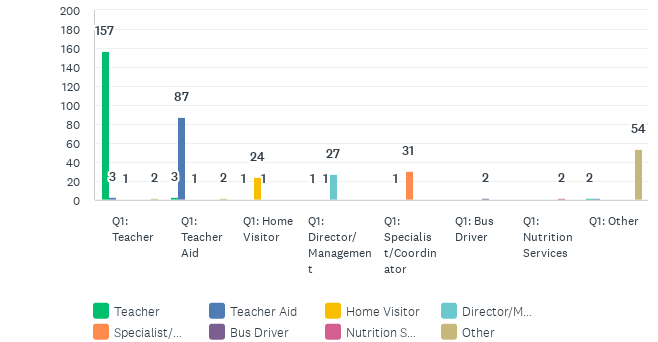 Job roles trained on Breathe (Refresher):
Answered: 373   Skipped: 0
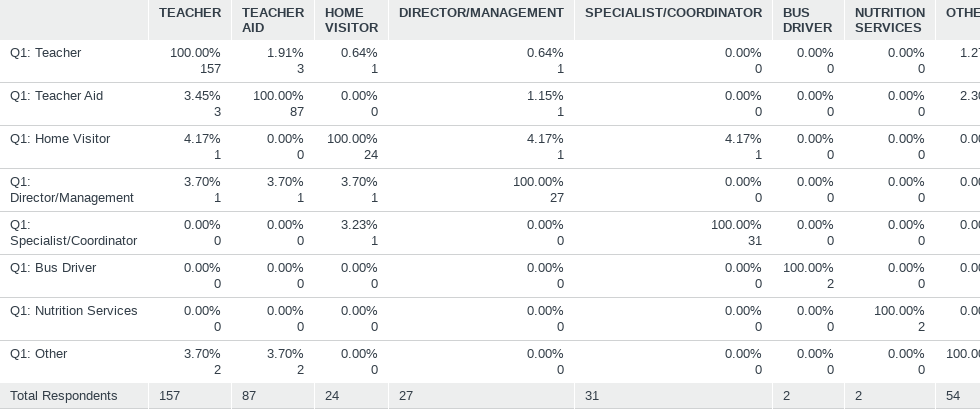 How long have you worked for your organization?
Answered: 373   Skipped: 0
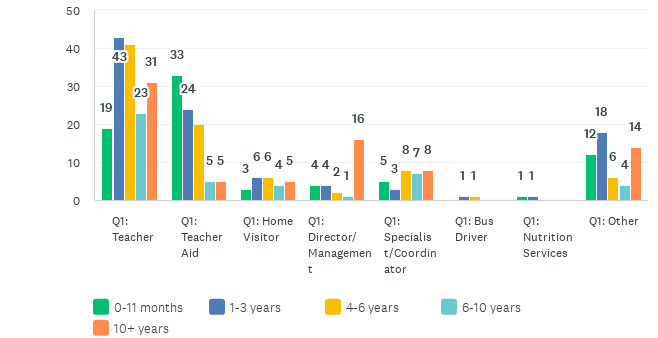 Did you attend the previous Breathe training on tobacco/smoking?
Answered: 369   Skipped: 4
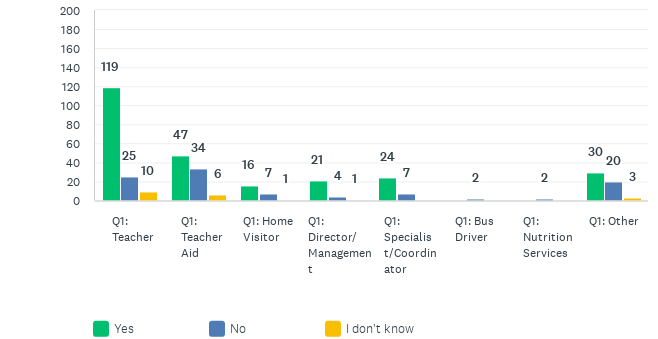 Do you have access/know where a Breathe Kit is stored at your organization?
Answered: 371   Skipped: 2
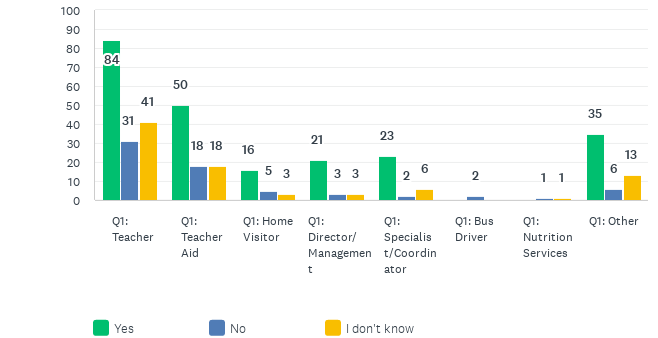 How often have you used each of the Breathe materials in the past year?
Answered: 362   Skipped: 11
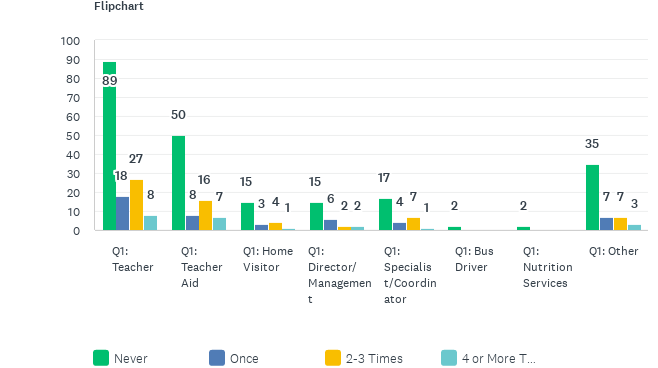 How often have you used each of the Breathe materials in the past year?
Answered: 362   Skipped: 11
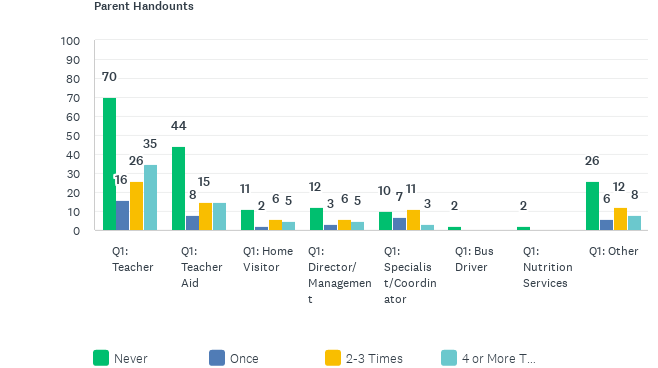 How often have you used each of the Breathe materials in the past year?
Answered: 362   Skipped: 11
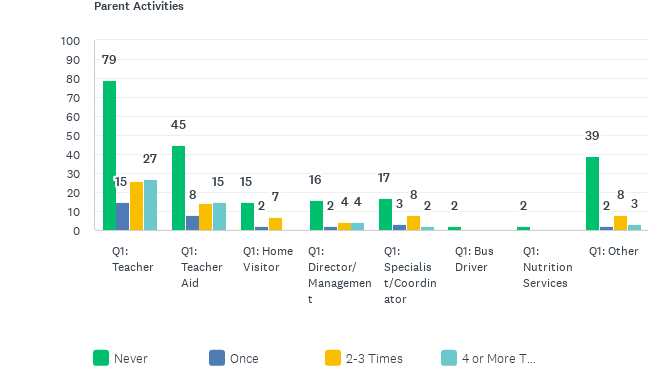 How often have you used each of the Breathe materials in the past year?
Answered: 362   Skipped: 11
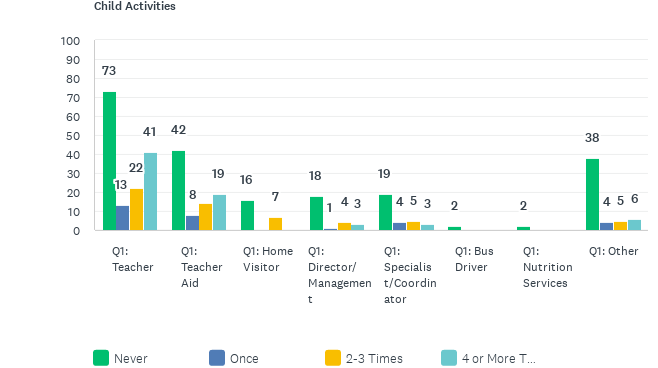 How often have you used each of the Breathe materials in the past year?
Answered: 362   Skipped: 11
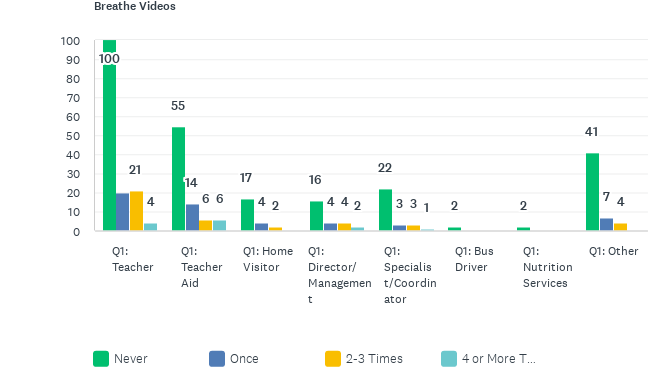 How often have you used each of the Breathe materials in the past year?
Answered: 362   Skipped: 11
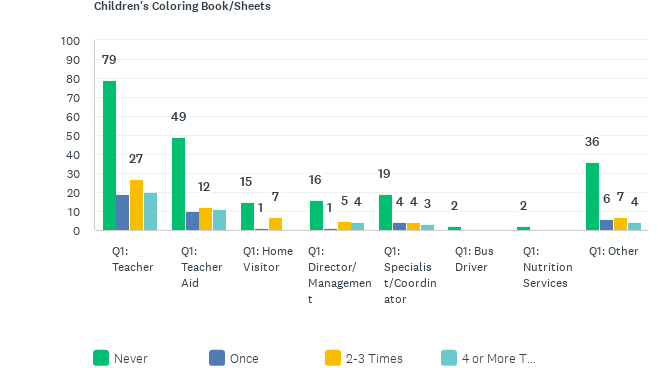 How often have you used each of the Breathe materials in the past year?
Answered: 362   Skipped: 11
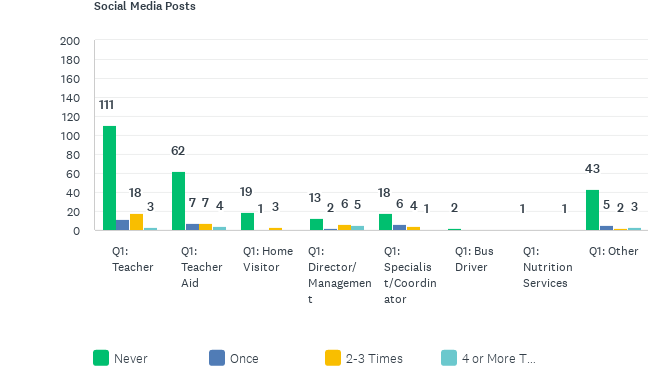 How often have you used each of the Breathe materials in the past year?
Answered: 362   Skipped: 11
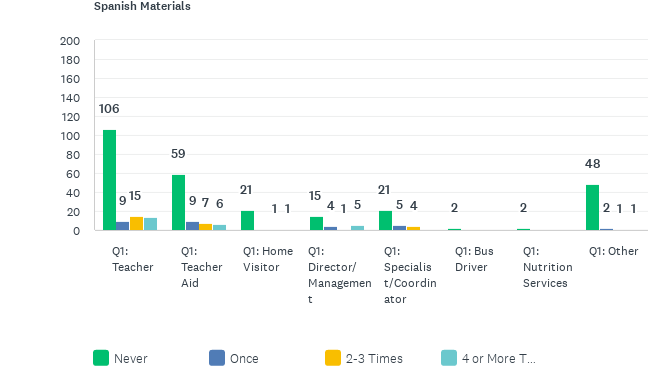 How often have you used each of the Breathe materials in the past year?
Answered: 362   Skipped: 11
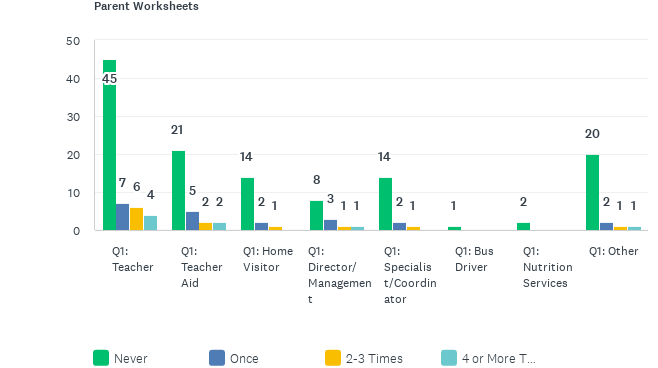 Was your Breathe training in-person or virtual?
Answered: 373   Skipped: 0
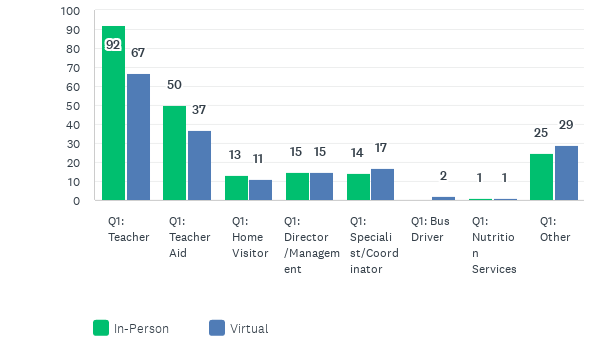